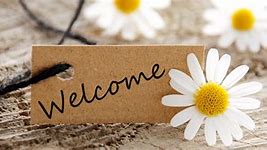 Quantitative  research design
Dr. VIJAYALEKSHMI N S
ASSISTANT  PROFESSOR
M.Ed DEPARTMENT
FATHIMA MEMORIAL TRAINING COLLEGE
KOLLAM, KERALA STATE
Quantitative research design
Quantitative research is a systematic empirical investigation of a social phenomena with  statistical and numerical data and techniques
contents
Quantitative Research Design-Definitions
The Concept of Quantitative Research Design
Key Features of Quantitative Research Design
Steps of Quantitative Research Design
Types of Quantitative Research Designs
Strengths of Quantitative  Research Design
Limitations of Quantitative Research Design
Ethical issues related to  Quantitative Design
LEARNING OBJECTIVES
The student teachers will be able to,
 define quantitative research
understand the concept of quantitative research
describe the key characteristics of quantitative design
differentiate various types of quantitative designs
list the basic steps of quantitative design
analyse the strengths and limitations of the design
identify the ethical issues involved in quantitative design
Quantitative research --definitions
“Quantitative research is an inquiry into a social problem, explain phenomena by gathering numerical data that are analyzed using mathematically based methods e.g. in particular statistics”. 
                                                                                                                                                    															Aliaga and Gunderson (2002)
The researcher primarily uses post-positivist approach to develop knowledge when quantitative research is selected (i.e cause and effect thinking, use of measurement and observations, and test of theories), employs strategies of inquiry such as experiments and surveys, and collects data on predetermined instruments  yield statistical data
                                                                                                                                     																			Creswell (2003)
Quantitative research - concept
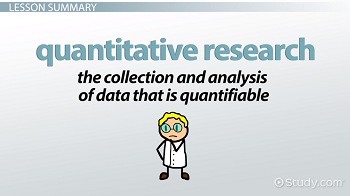 Quantitative research is the process of collecting and
     analyzing numerical data.
. It is used to quantify attitudes, opinions, behaviors,
       and other defined variables 
     Quantitative data collection methods are much more 
      structured
 It can be used to find patterns and averages, make
      predictions, test causal relationships
 The design generalize results to wider populations.

.
main characteristics are:
The data is usually gathered using structured research instruments.
The results are based on larger sample sizes that are representative of the population.
The research study can usually be replicated or repeated, given its high reliability.
Researcher has a clearly defined research question to which objective answers are sought.
All aspects of the study are carefully designed before data is collected.
main characteristics are:
Data are in the form of numbers and statistics, often arranged in tables, charts, figures, or other non-textual forms.
Project can be used to generalize concepts more widely, predict future results, or investigate causal relationships.
Researcher uses tools, such as questionnaires or computer software, to collect numerical data.
Steps of quantitative research design
Identification of problem-Quantitative studies tend to narrow in scope focussing on a handful of key variables

Statement of hypothesis-hypothesis are stated clearly and precisely

Review of related literature-to find out what others have done and identify gaps

Development of research plan-a complete research plan based on hypothesis sampling strategies and data collection procedures
Steps of quantitative research design
Collection of data-using structured instruments viz; questionnaires, rating scales, inventories  etc

 Analysis of data-data statistically analysed focusing numerical data

 Conclusion and generalisation-conclusions drawn from interpretation of data

 Research report-final step which summarises all aspects of study
types of quantitative research designs
a) Descriptive Design
Descriptive research  aim is to identify characteristics, frequencies, trends, and categories.
Descriptive research aims to accurately and systematically describe a population, situation or phenomenon
 It can answer what, when, where, when and how questions, but not why questions.
A descriptive research design can use a wide variety of research methods to investigate one or more variables
 The researcher does not control or manipulate any of the variables, but only observes and measures them.
Eg—Social Media Usage Among Under Graduate Students
types of quantitative research designs
b)Correlational Design 
     Explores the relationship between variables using statistical 		 	analyzes.It does not look for cause and effect 
   Mostly observational in terms of data collection.
   The most prominent feature of correlational research is that the   	   two variables are measured – neither is manipulated.
    A correlation has direction and can be either positive or   				negative.
    It can also differ in the degree or strength of the relationship.
          Eg;Relationship  Between Academic Stress and Achievement
types of quantitative research designs
c)Experimental Designs
.     
Often referred to as ‘true experimentation’, this type of research method uses a scientific method to establish cause-effect relationship among a group of variables.
It is commonly defined as a type of research where the scientist actively influences something to observe the consequences.
It is a systematic and scientific approach to research in which the researcher manipulates one or more variables, and controls/randomizes any change in other variables.
      Eg;Effectiveness of Metacognitive Instructional  Strategies  In Enhancing  		Metacognitive Skills among Higher Secondary School Students
types of quantitative research designs
d)Quasi-experimental Research
 Quasi-experimental research resembles experimental research but is not a true experimental research. It is often referred to as ‘Causal-Comparative’.
The researcher seeks to establish a cause-effect relationship between two variables and manipulates the independent variable.
 The independent variable is manipulated, participants are not randomly assigned to conditions or orders of conditions 
"Quasi-experimental research is similar to experimental research in that there is manipulation of an independent variable. It differs from experimental research because either there is no control group, no random selection, no random assignment, and/or no active manipulation."
Quasi-experimental involves ‘comparison.’ The study of two or more groups is done without focusing on their relationship.
types of quantitative research designs
e)Survey Design
Survey research is a quantitative research  method  which assess statistical relationships between variables
Ask the participants  to report directly on their own thoughts, feelings, and behaviours. 
 Survey researches have a strong preference for large random samples because they provide the most accurate estimates of what is true in the population. 
Eg;Attitude of Secondary School Students Towards Environment
Strengths of quantitative research design
More scientific: A large amount of data is gathered and then analyzed statistically. 
Control-sensitive: The researcher has more control over how the data is gathered and is more distant from the experiment. 
Less biased/objective: The research aims for objectivity i.e. without bias, and is separated from the data. 
Focused: The design of the study is determined before it begins and research is used to test a theory and ultimately support or reject it.
Repeatable: The research study can usually be replicated or repeated, given its high reliability.
Strengths of quantitative research design
Deals with larger samples: The results are based on larger sample sizes that are representative of the population. The large sample size is used to gain statistically valid results in customer insight.
More structured: Researcher uses structured  tools, such as questionnaires, inventories, rating scales, to collect numerical data.
    Arranged in simple analytical methods: Received data are in the form of  	numbers and   	statistics, often arranged in tables, charts, figures, or other non-	textual forms.
Generalizable: to generalize concepts more widely, predict future results, or investigate causal relationships. Findings can be generalized if selection process is well-designed and sample is representative of a study population.
Limitations of quantitative research
Requires extensive statistical analysis
Limited outcomes due to structured method
Inability to control the environment
Time consuming and costly nature of data collection
The difficulty of replicating findings
The problem of ethics-entering into the personal world of participant
Limitations of quantitative research
Quantitative data is more efficient and able to test hypotheses, but may miss contextual detail
Uses a static and rigid approach and so employs an inflexible process of discovery
The development of standard questions by researchers can lead to "structural bias" and false representation, where the data actually reflects the view of the researcher instead of the participating subject
Results provide less detail on behavior, attitudes, and motivation
Ethical considerations of quantitative research
Research participants should not be subjected to harm in any ways
Respect for the dignity of research participants should be prioritized.
Full consent should be obtained from the participants prior to the study.
The protection of the privacy of research participants has to be ensured.
  Adequate level of confidentiality of the research data should be ensured.
Ethical considerations of quantitative research
Anonymity of individuals and organizations participating in the research has to be ensured.
Any deception or exaggeration about the aims and objectives of the research must be avoided.
Any type of communication in relation to the research should be done with honesty and transparency.
Any type of misleading information, as well as representation of primary data findings in a biased way must be avoided.
SUMMARY
Quantitative research is the systematic empirical investigation of observable phenomena via statistical, mathematical, or computational techniques
  Quantitative research focuses on objectivity that permits the researcher to generalize  findings beyond a particular situation or setting.
  Approaches to conducting quantitative research include nonexperimental and   	experimental designs.
  Nonexperimental research designs comprise techniques where there is no    		      	manipulation of any variable in the study. These designs include descriptive  			 research, correlational research, and survey research.
  The category of experimental research designs includes  quasi-experimental designs   and true experimental designs
  Larger samples and structured tools are the strengths of the design
	 Extensive statistical analysis and limited outcomes are the limitations of the design
Suggested readings
Bernard, H. R., & Bernard, H. R. (2012). Social research methods: Qualitative and 				Quantitative Approaches. Sage Publications
Creswell, J. W. (2013). Research design: Qualitative, Quantitative, and Mixed Methods 			Approaches. Sage publications.
Gall, M. D., Borg, W. R., & Gall, J. P. (1996). Educational Research: An Introduction . 			Longman Publishing.
Mertens, D. M. (1998). Research Methods in Education and Psychology: Integrating 				Diversity with Quantitative & Qualitative Approaches.
Neuman, W. L., & Neuman, W. L. (2006). Social Research Methods: Qualitative and 				Quantitative Approaches. Pearson Education Limited
Punch, K. F. (2013). Introduction to Social Research: Quantitative and Qualitative 					Approaches. Sage Publications